Fig. 5 Analysis of unique TCR mutants using flow cytometry. (A) Histograms of yeast cells expressing mutant scTCRs ...
Protein Eng Des Sel, Volume 19, Issue 6, June 2006, Pages 255–264, https://doi.org/10.1093/protein/gzl008
The content of this slide may be subject to copyright: please see the slide notes for details.
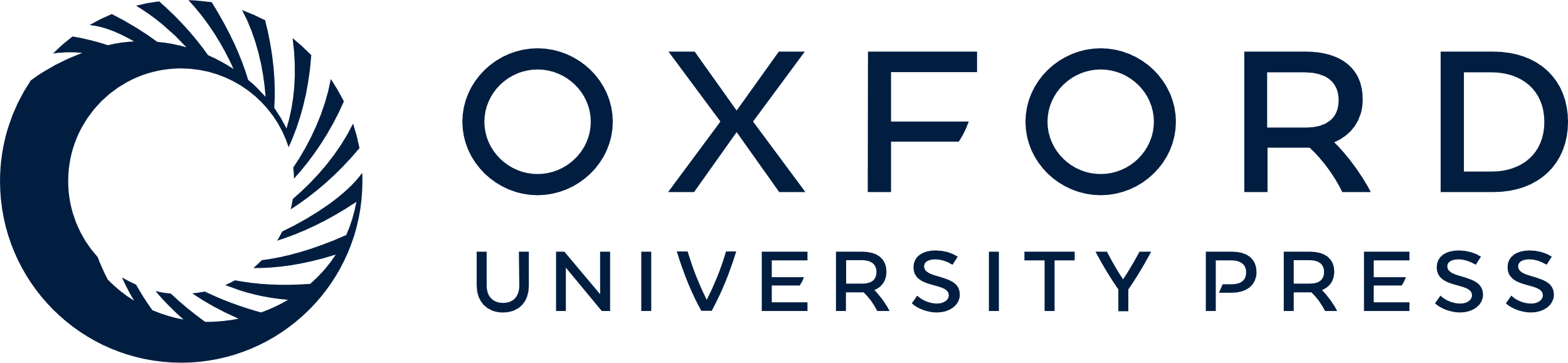 [Speaker Notes: Fig. 5 Analysis of unique TCR mutants using flow cytometry. (A) Histograms of yeast cells expressing mutant scTCRs 2C-T7, 2C-m6, and 2C-mQ-1 through 2C-mQ-5 stained with either anti-Vβ8.2 (F23.2) (left column) or QL9/Ld-Ig pMHC dimer (right column) and PE-conjugated goat F(ab')2 anti-mouse Ig. (B) Histograms of yeast expressing 2C-T7, 2C-m6, and 2C-mY-1 through 2C-mY-5 stained with either anti-Vβ8.2 (F23.2) (left column) or Y5/Ld-Ig pMHC dimer (right column) and PE-conjugated goat F(ab')2 anti-mouse Ig. Mean fluorescence units for each histogram are indicated.


Unless provided in the caption above, the following copyright applies to the content of this slide: © The Author 2006. Published by Oxford University Press. All rights reservedThe online version of this article has been published under an open access model. Users are entitled to use, reproduce, disseminate, or display the open access version of this article for non-commercial purposes provided that: the original authorship is properly and fully attributed; the Journal and Oxford University Press are attributed as the original place of publication with the correct citation details given; if an article is subsequently reproduced or disseminated not in its entirety but only in part or as a derivative work this must be clearly indicated. For commercial re-use, please contact journals.permissions@oxfordjournals.org]